Office of Vocational RehabilitationBenefits Counseling Training
Team:
Donna Osburn      Donna MundY    	
Kellie Scott	    Evangeline Johnson
[Speaker Notes: Kellie
Since we are keeping to our script for captioning reasons, remember the Q&A is for questions at the end.  If you have questions about the powerpoint you can chat with me in the chat.  (Be sure to describe myself).]
The Who, What, When, Where, Why, and (ofcourse) How of Benefits Counseling
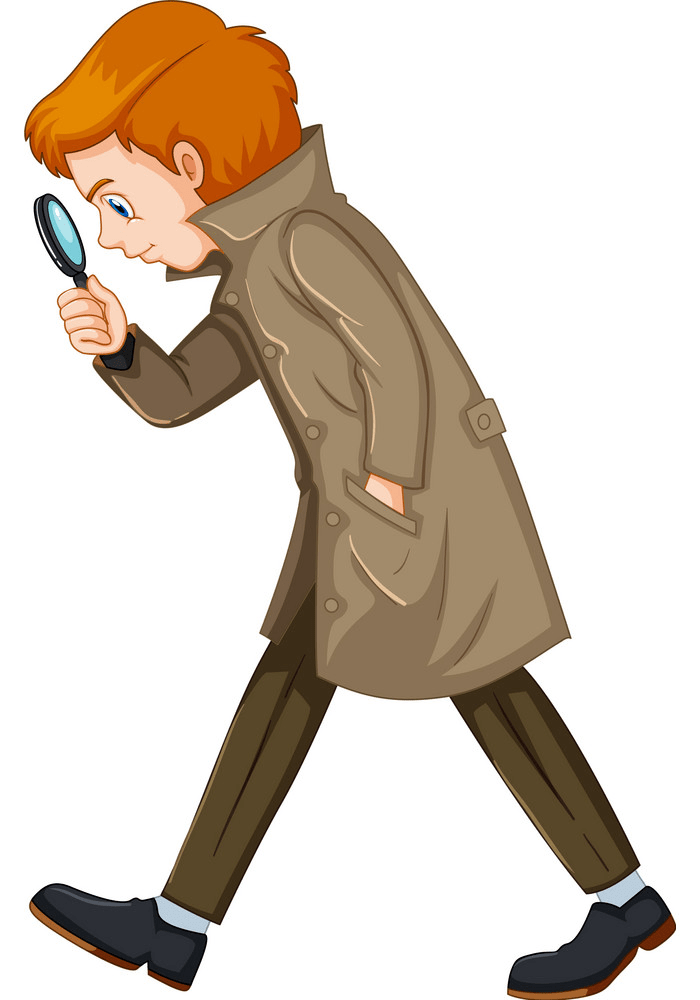 [Speaker Notes: Kellie]
Training Objectives
Acquire a basic understanding of what benefits counseling services are. 
Understand the importance and the reasons for individualized benefits counseling services and follow-up services by a qualified benefits counselor. 
Identify the types of benefits counseling services available to you by understanding the differences between in-house benefits counseling services (KWIC), Work Incentive Planning and Assistance programs (WIPA), and Vendor services, and determine which is most appropriate for your consumer.
Identify individuals who are eligible for benefits counseling services.
Identify the best time to refer for benefits counseling services.
Understand the step-by step instructions for making a referral to each of the benefits counseling services providers and where to find the information to make a referral.
[Speaker Notes: Kellie]
What is Benefits Counseling?
Helping consumer to understand impact of work, or other income, on benefits
 Helping consumer to understand and apply work incentives
Helping consumer to look at the whole financial picture
[Speaker Notes: Donna M
Benefits counseling is simply speaking to an OVR consumer about the impact of working on their benefits.  Benefits can include everything from Social Security cash benefits to health insurance coverage, housing assistance, and waivers as well as food stamps (SNAP).  There are many different types of benefits and since most are income-related, wages from employment  can affect their benefits.
Another aspect of benefits counseling is determining whether work incentives apply and then teaching the consumer to use the work incentives available to them.  These include: Impairment Related Work Expenses (IRWE), Subsidies, PASS plans, STABLE accounts and so on.  Knowing what work incentives are available and when to apply them is vital to financial stability when going to work.  Planning is key.  
Benefits counseling also looks at the whole financial picture.  Some consumers may limit themselves or even be afraid to begin working based on fears.  Benefits Counseling can open the door, allow the consumer to see the big picture and make informed decisions on what is right for them.]
GOALS of Benefits Counseling
Increase the number of Social Security disability beneficiaries who engage in paid employment or self-employment;
Support beneficiaries in maintaining paid employment (or self-employment) over time;
Provide accurate and timely work incentives planning and assistance services that enable beneficiaries to increase their earnings capacity over time and maximize the financial benefit of working; 
Reduce beneficiary dependence on disability benefits and other income support programs; 
Increase the financial independence and stability of beneficiaries through self-sustaining employment, asset development, and improved management of fiscal resources.
[Speaker Notes: Donna M]
What to expect from benefits counseling providers:
[Speaker Notes: Donna M.]
Remember  - It's all about WORK!
Research has shown that a Social Security beneficiary who receives benefits counseling is more likely to obtain a job and maintain it over a longer period of time.  This is great news for the consumer and OVR!  
The mission of both OVR and benefits counseling services is to promote employment and financial independence.
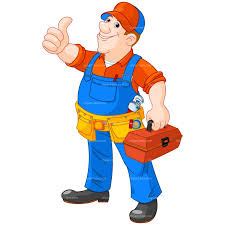 [Speaker Notes: Donna M]
What does a Benefits Counselor Do?
[Speaker Notes: Donna M.
Verify
Verify all benefits information to make sure information provided is accurate.
Create BSA
Create an individualized benefits summary analysis (BSA) in an easy-to-read format. 
Identify and connect
Identify and connect the consumer with services or supports needed to overcome barriers to employment.
Teach
Teach the consumer and help them understand how paid employment will affect all federal/state/local benefits.
Create WIP
Identify and create with the consumer, a work incentive plan (WIP) to use, and manage Social Security and other state work incentives as applicable.
Support
Support consumers with reporting wage information to Social Security and help resolve benefit issues.
Help
Help consumers to successfully manage benefits and work incentives over time. 
Analyze
Analyze healthcare coverage options so that consumers can determine which options offer the best coverage at the most affordable price.  .
Offer
Offer assistance with financial resources and tools to create a path to financial stability.]
Who should receive benefits counseling?
Anyone receiving a Social Security disability benefit (SSI-D or SSDI),  between the age of 14 and full retirement age is eligible to receive benefits counseling!
[Speaker Notes: Donna O.]
Consider the following:
Consumers who are thinking about work
Consumers who are ready for job offers
Consumers who are already working
[Speaker Notes: Donna O

Thinking about work: Social Security Beneficiaries who are considering working, may not have completed their IPE, and have many fears about losing their cash benefits or healthcare.  
Ready for Job Offers: Social Security Beneficiaries who are completing school or training or simply will soon have job offers on the table!
Already working:  Social Security Beneficiaries who are already working often have many questions and need to know about work incentives and how to report their earnings.]
Don't forget
Transition Age Youth
Veterans
[Speaker Notes: Donna O
Transition age Youth:  These individuals are between 14 and 22.  They may currently receive a Social Security cash benefit.  Or they may not be receiving a disability benefit on their own due to total household income yet but will likely be eligible when they turn 18. It is very important the parents or guardians are included in the conversation!
Veterans -  Veterans may receive more than one type of benefit, Social Security as well as VA benefits including healthcare or a disability benefit.]
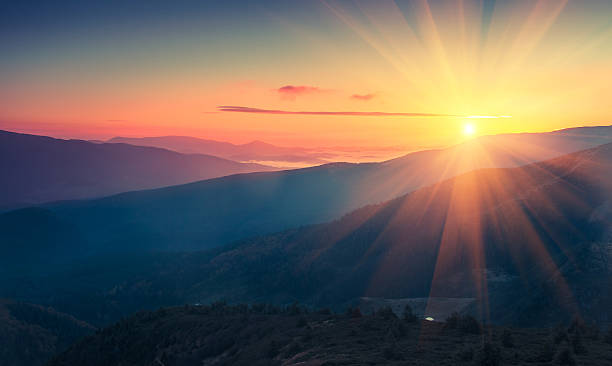 When should I refer for Benefits Counseling?
Research has shown that the earlier a person receives benefits counseling, the better chance for success at achieving employment and maintaining employment long-term!
However, any time in the employment process is a good time to make a referral!
[Speaker Notes: Donna O.]
Check back in..
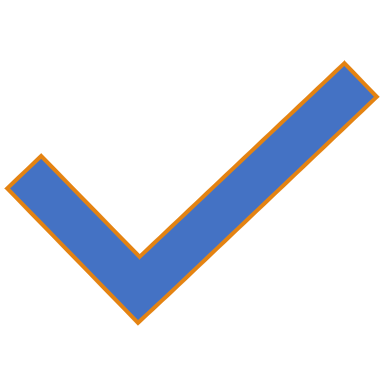 Remind consumer to check back in with benefits counselor when they go to work
[Speaker Notes: Donna O.
There's a number of excellent reasons to encourage your consumer to check back in with a benefits counselor once they are employed.
The benefits counselor can update the BS&A with actual earnings figures at this point, check in with the consumer for any changes in circumstances (such as benefit changes), talk to the consumer about reporting their earnings, see if the consumer is a good candidate for a Partnership Plus referral and develop a Work Incentive Plan, if applicable.]
Who can provide benefits counseling?
.
KWIC's, CWIC's, or approved vendors
[Speaker Notes: Evangeline
Who can provide benefits counseling? KWICs, CWICs, or approved vendors
To provide services, KWICs, CWICs, or approved vendors must:
Complete a rigorous initial training and two-part assessment process to achieve certification; and
Complete ongoing training to maintain certification.
All training and technical support is provided by Virginia Commonwealth University’s National Training & Data Center (NTDC) and/or Cornell's training program.]
KWIC - Kentucky Work Incentive Counselor– These staff are contracted with CAL or a certified VR staff person. Services are provided in-person or remotely via distance-based technology.
CWIC - Certified Work Incentive Counselor – This person works for the Work Incentives Planning and Assistance program (WIPA) in Kentucky.  There are two Social Security funded programs in Kentucky.  Services are provided remotely via distance-based technology.  
Goodwill Industries covers the mid-central to Northern and Eastern Kentucky
Center for Accessible Living covers Louisville to Western Kentucky.  
Approved CPWIC vendors – They are certified through Virginia Commonwealth University (VCU) or Cornell University and on the OVR approved vendor list.  Services are paid by an authorization for services and offer at least one in-person visit.  
OVR counselor– An OVR counselor with proper training can utilize KY DB101.  Be sure to document in CMS staff-provided services.
OVR counselors can choose between the following:
[Speaker Notes: Evangeline
Note however, ONLY A CERTIFIED BENEFITS COUNSELOR CAN PROVIDE IN-DEPTH BENEFITS COUNSELING]
Kentucky Work Incentives Counselor (KWIC)
Provides individualized, in-depth, employment-focused benefits counseling, work incentives planning and financial guidance to OVR consumers receiving Social Security Disability benefits (SSI-D or SSDI).
They are funded by the Office of Vocational Rehabilitation to provide in-person or remote via distance-based technology benefits counseling services in all OVR districts across the state of Kentucky. (No authorization for services required.)
The KWIC brings a critical component to the Workforce Investment Opportunity Act (WIOA) and improves employment outcomes for Social Security disability beneficiaries by providing benefits analysis services.
KWICs are trained and certified work incentives counselors as well as having additional training in financial empowerment strategies which focuses on budgeting, and credit counseling resources, etc.
[Speaker Notes: Evangeline
The Kentucky Work Incentives Counselor or KWIC
Provides individualized, in-depth, employment-focused benefits counseling, work incentive planning and financial guidance to OVR consumers receiving Social Security Disability benefits (SSI-D or SSDI).
They are funded by the Office of Vocational Rehabilitation to provide in-person or remote via distance-based technology benefits counseling services in all OVR districts across the state of Kentucky. (No authorization for services required.)
The KWIC brings a critical component to the Workforce Investment Opportunity Act (WIOA) and improves employment outcomes for Social Security disability beneficiaries by providing benefits analysis services.
KWICs are trained and certified work incentives counselors as well as having additional training in financial empowerment strategies which focuses on budgeting, and credit counseling resources, etc.]
Meet  Evangeline Johnson
EVANGELINE JOHNSON, MSW, CPWIC
Office of Vocational Rehabilitation 
141 Leestown Center Way, Ste. 300, Lexington, KY 40511 
Office: 859-246-2537 
Cell: 859-490-8302 
Email:  Evangeline.Johnson@ky.gov 
*Evangeline covers the East and East Central regions. Her office is located in the Lexington Bluegrass OVR office on Leestown Center Way.  She provides in-depth benefits counseling services to her clients as well as financial empowerment strategies. She is a fierce advocate and brings her 13 years of expertise to the table with each client. She meets people in OVR offices or other public locations within her catchment area.
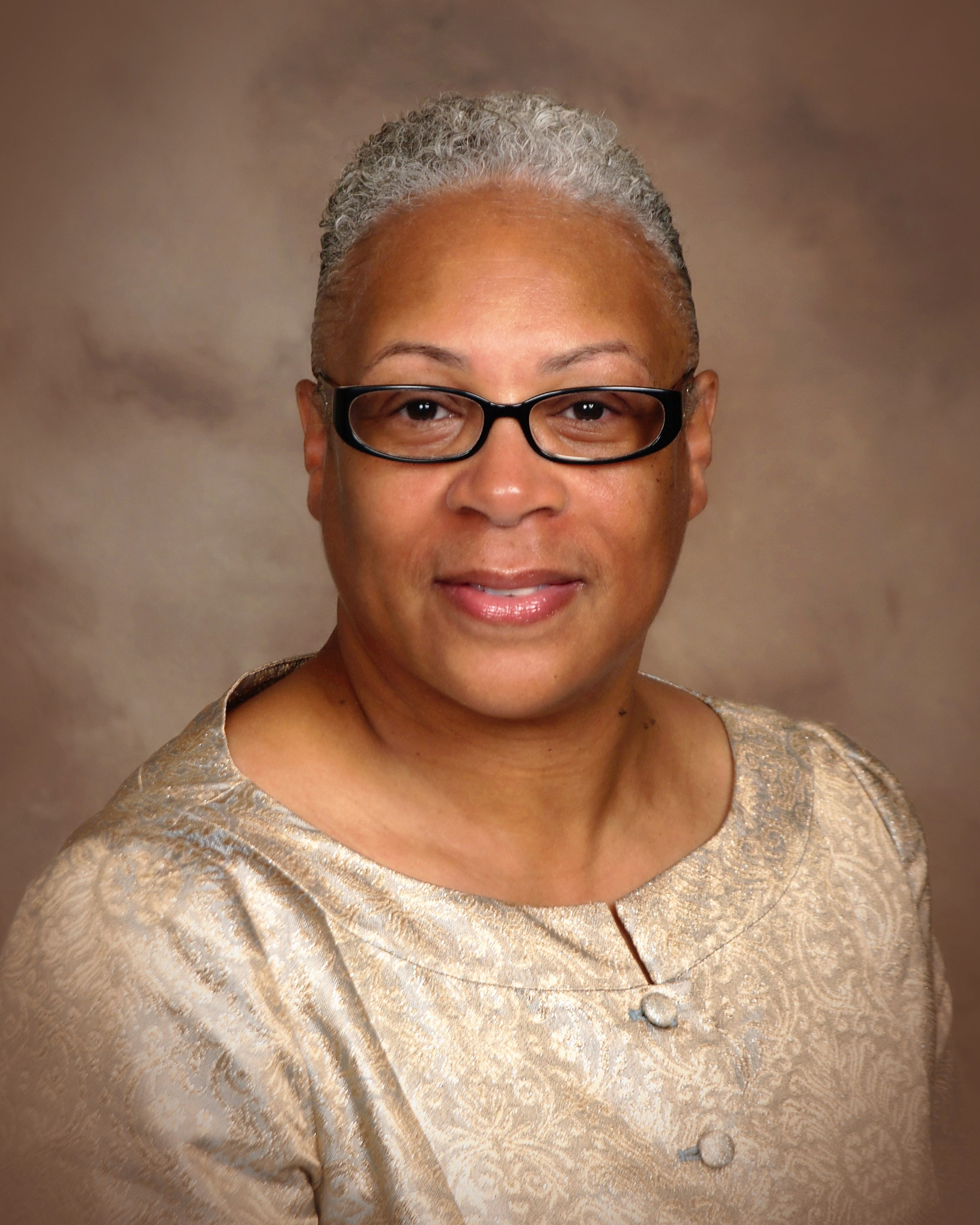 [Speaker Notes: Evangeline
Now let’s meet the KWICs
Here you have yours truly, Evangeline Johnson, MSW, CPWIC, pictured with black frame glasses, short - salt & pepper hair, and gold suit. 
My office is located at 141 Leestown Center Way, Ste. 300, in Lexington, which is the Bluegrass District of OVR. 
I cover the East and East Central Kentucky Regions of OVR. I provide in-depth benefits counseling services to my consumers as well as financial empowerment strategies. 
I am a fierce advocate and bring 11 years of expertise to the table with each consumer. I meet with consumers in OVR offices or secure and confidential public locations within my catchment area.]
ALAINA MOORE, CPWIC
Contracted through Center for Accessible Living
Primary Office:  3108 Fairview Drive, Owensboro, KY  42303
Cell:  502-963-2206 
Fax:  270-687-7268 
Email: Alaina.Moore@ky.gov

*Alaina Moore covers the West half of the state. She provides in-depth benefits counseling services to her clients as well as financial empowerment strategies.   She has been a CPWIC for more than a year and brings valuable expertise and experience! She has a primary workstation in Owensboro but can meet consumers in any OVR office.
Meet Alaina Moore
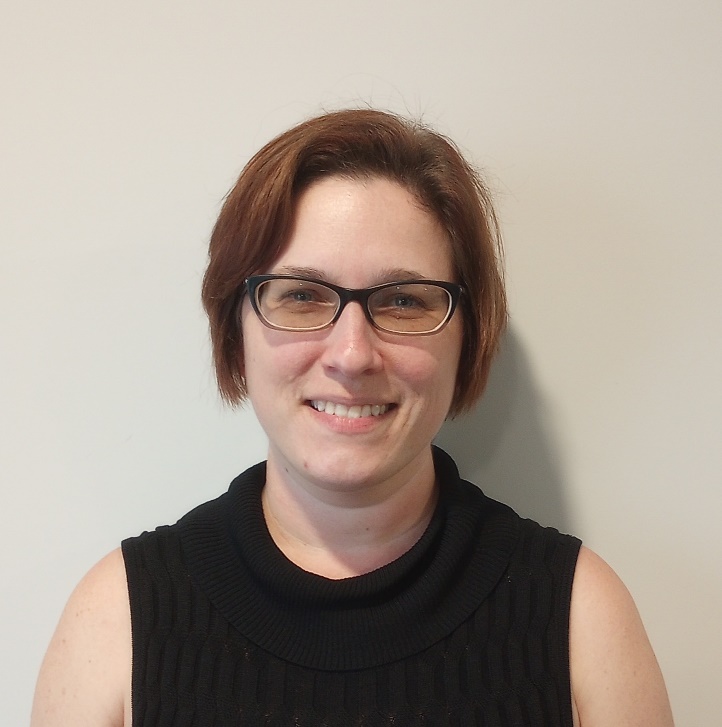 [Speaker Notes: Donna M.]
Meet Sarah Richardson
SARAH RICHARDSON, CPWIC 
Office of Vocational Rehabilitation 
Mayo-Underwood Building 
500 Mero Street 
1st  Floor
Frankfort KY 40601 
SarahF.Richardson@ky.gov 
Direct Line:  502-782-3423 
Sarah covers the Frankfort and Georgetown offices.  Before making a referral, please check for availability as benefits counseling is just one of Sarah’s job functions.  She is located in Central Office in Frankfort.
[Speaker Notes: Donna M.]
Work Incentive Planning & Assistance Program or WIPA
[Speaker Notes: Donna M]
Kentucky WIPAs
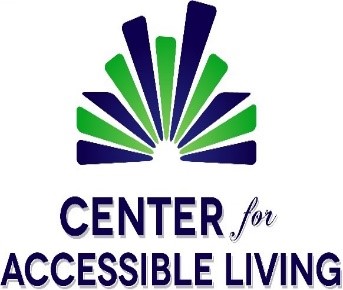 The Center For Accessible Living WIPA Serves The Following Counties:
Goodwill Industries Of Kentucky WIPA Serves The Following Counties:
Adair, Allen, Anderson, Barren, Bath, Bell, Boone, Bourbon, Boyd, Boyle, Bracken, Breathitt, Campbell, Carroll, Carter, Casey, Clark, Clay, Clinton, Cumberland, Elliott, Estill, Fayette, Fleming, Floyd, Franklin, Gallatin, Garrard, Grant, Green, Greenup, Harlan, Harrison, Hart, Henry, Jackson, Jessamine, Johnson, Kenton, Knott, Knox, Larue, Laurel, Lawrence, Lee, Leslie, Letcher, Lewis, Lincoln, Madison, Magoffin, Mason, Marion, Martin, McCreary, Menifee, Mercer, Metcalfe, Monroe, Montgomery, Morgan, Nelson, Nicholas, Oldham, Owen, Owsley, Pendleton, Perry, Pike, Powell, Pulaski, Robertson, Rockcastle, Rowan, Russell, Scott, Shelby, Spencer, Taylor, Trimble, Warren, Washington, Wayne, Whitley, Wolfe, Woodford.
Ballard, Breckinridge, Bullitt, Butler, Caldwell, Calloway, Carlisle, Christian, Crittenden, Daviess, Edmonson, Fulton, Graves, Grayson, Hancock, Hardin, Henderson, Hickman, Hopkins, Jefferson, Livingston, Logan, Lyon, Marshall, McCracken, McLean, Meade, Muhlenberg, Ohio, Simpson, Todd, Trigg, Union, Webster.
[Speaker Notes: Donna M]
OVR Approved Vendors
List can be found on OVR website at:  
OVR Forms - Kentucky Career Center  (https://kcc.ky.gov/Vocational-Rehabilitation/staffresources/Pages/Forms.aspx#social-security-ticket-to-work)
Document is titled “Approved Benefits Counseling Providers"
Other options (such as KWIC or WIPA) should be considered before authorizing to a vendor for benefits counseling services.
[Speaker Notes: Donna O.]
Staff-provided Benefits Counseling
An OVR counselor with proper training can provide benefits counseling.  
Be sure to document in CMS staff-provided services.

Virginia Commonwealth University periodically provides a 2-week Introductory Web Course.  An archived version from April through September 2019 (Parts 1-6) with Lucy Axton Miller is available on the Project E3 website:
Webcasts - Project E3  (https://projecte3.com/webcasts/)
ONLY A CERTIFIED BENEFITS COUNSELOR CAN PROVIDE IN-DEPTH BENEFITS COUNSELING
[Speaker Notes: Donna O.
Counselors can provide benefits counseling themselves.]
Benefits counseling can be supplemented with Disability Benefits 101 (DB101).
This is a fact sheet about DB101 which can be given to consumers: 
 https://kcc.ky.gov/Vocational-Rehabilitation/Documents/KY%20DB101%20Overview.pdf
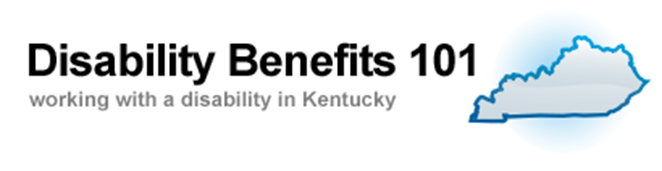 www.ky.db101.org
[Speaker Notes: Donna O.
A great supplementary tool is DB101.  There is a link and information about DB101 on our main OVR webpage.  There is also a fact sheet to use with consumers.  Anyone can get on DB101 at any time.  Even if they don't have an OVR case.  And you can get there simply via www.ky.db101.org  There will be tutorials coming soon to help you and your consumers use the DB101 tool.]
Why should we provide Benefits Counseling?
It is part of the Workforce Innovation and Opportunity Act (WIOA) . As stated in WIOA, the State unit must provide benefits planning to Social Security Recipients
It is part of an informed decision.
It adds a team member who can help the consumer make informed choices about employment based on their unique situation as well as support you in working with the consumer!
It can help dispel myths……
“I can only work 20 hours a week.”  
“I know if I start working, they are going to force me off of disability benefits.”
“I can’t lose my healthcare and if I work or work too much, they will take it away.”
“It took so long for me to get my Social Security disability, that if I lose it, I am afraid, I won’t be able to get it back.”
[Speaker Notes: Donna O.
"Individuals entitled to benefits under title II or XVI of the Social Security Act. For individuals entitled to benefits under title II or XVI of the Social Security Act on the basis of a disability or blindness, the State unit must provide to the individual general information on additional supports and assistance for individuals with disabilities desiring to enter the workforce, including assistance with benefits planning."]
What Does a Consumer get when I refer for KWIC/WIPA services?
Another team member on the road to employment 
and financial security!
[Speaker Notes: Evangeline
You may ask yourself, What does a consumer get when I refer for KWIC or WIPA services?
They get, another team member on the road to employment and financial security!]
Benefits Summary & Analysis and Ongoing Support
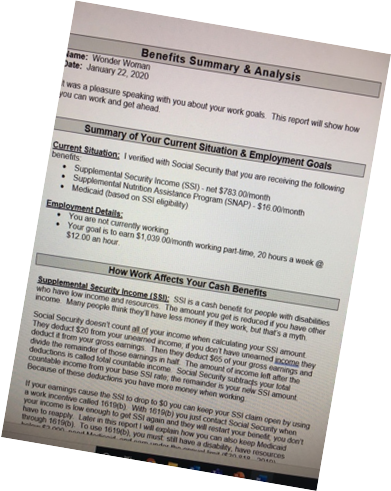 Each consumer will be part of an ongoing process to ensure that they have a full understanding of the work incentives and the impact of working on their state and federal benefits!  They should receive:
A Personalized Report called a Benefits Summary & Analysis (BSA)
Complete BSA review and appropriate follow-up 
Work Incentive Plan if applicable
Links to additional community supports or resources to help achieve financial stability
[Speaker Notes: Evangeline
Benefits Summary & Analysis and Ongoing Support
Pictured here is an example of a BS&A.
Each consumer is a part of an ongoing process to ensure they have a full understanding of the work incentives and the impact of working on their state and federal benefits! Each referred consumer receives a personalized report called a Benefits Summary & Analysis (BSA).
They also receive a complete and thorough BSA review and appropriate follow-up. 
In addition, they receive a Work Incentives Plan (WIP), if applicable. The WIP provides critical touch points or a list of things to be completed at a future date after the BSA review. 
And, last, but not least, they receive links to additional community supports or resources to help achieve financial stability.]
WHAT IS INCLUDED IN A BENEFITS SUMMARY ANALYSIS?
[Speaker Notes: Evangeline
So, let’s see what is included in a Benefits Summary & Analysis.
Verification of current benefits with Social Security and other agencies, such as SNAP and HUD housing.
Description of current and/or future employment plans and earnings goal; and how this will affect the Social Security cash benefit as well as other benefits received.
You will also see a description of how the current and/or future earnings goal will affect the consumer’s Medicare and/or Medicaid.
Included as well is:
Employment services and supports the consumer may need to maintain current employment or attain the future earnings goal;
Relevant information specific to the consumer such as the STABLE or ABLE account and financial resources  
5. Next you will find important things to remember or next steps, which includes, important dates or deadlines, and reporting and recordkeeping reminders.
6. Then there is the Financial SNAPSHOT or Bottom-line Comparison, I call this, “show me the money”. The BSA can be wordy, however when the consumer is able to see the numbers on the Snapshot or the Bottom-Line Comparison, they are able to see and compare dollar amounts, so they can make the best choice for their situation.
7. And last, but not least you will find supporting documents such as calculation and fact sheets, charts and resource materials.]
STEPS ALONG THE WAY:
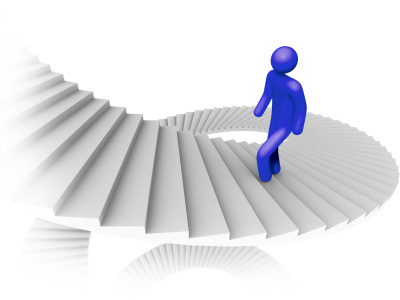 OVR Counselor submits a referral to an approved benefits counseling provider. They let the consumer know that a benefits counselor will be calling them.
Benefits counselor contacts the consumer within 2 business days to introduce themselves and begin the process.
Benefits counselor develops a working relationship with the consumer through intake and assessment calls.
Benefits counselor begins verifying information as applicable and researching the individual case.
Benefits counselor creates a Benefits Summary Analysis (BSA) and accompanying documents.
Once a Benefits Summary Analysis is developed, it is mailed to consumer (and uploaded to CMS) for consumer to review.
[Speaker Notes: Evangeline]
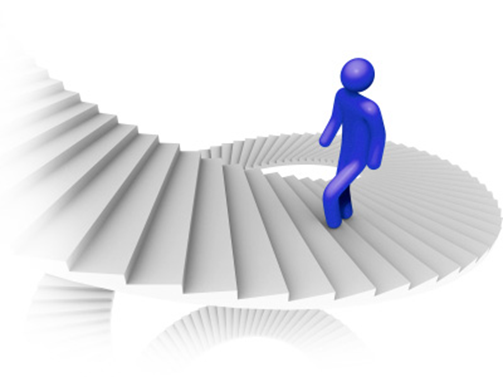 STEPS ALONG THE WAY:continued
Benefits Counselor calls  consumer about one week later to schedule a BSA review.
Benefits Counselor reviews the BSA with consumer and team as appropriate and determines follow-up steps.
The benefits counselor reviews the BSA and accompanying documents to ensure the consumer understands the information.  Benefits counselors are available for questions. They encourage all members of the consumer’s team to be present at the review if possible (i.e., payee, case manager, employment specialist) 
Benefits counselors are available to help along the employment way…. from answering benefits questions with a new job offer to answering questions when they get a letter in the mail from Social Security or a state agency.  Benefits counselors are the point person along the way.
Benefits counselors follow-up and check in with consumers at critical touchpoints along the way.
[Speaker Notes: Evangeline]
HOW DO I MAKE A REFERRAL?
KWIC referrals – Simply send encrypted (or OME v2 secured) email to ovrkwic@ky.gov (with case number and any relevant information).  Be sure to upload BPQY to CMS before referral.
WIPA – Community partners can make referrals to CAL or Goodwill’s WIPA program by completing a simple one-page referral form and faxing or emailing securely!
Goodwill’s WIPA line: (866) 336-3316 or email workincentives@goodwillky.org to request a referral form.
For CAL, send an email to WIPA@calky.org to receive a fillable form. 
Approved Vendors – Contact vendor.  List is on website:  https://kcc.ky.gov/Vocational-Rehabilitation/staffresources/Pages/Forms.aspx#social-security-ticket-to-work
[Speaker Notes: Evangeline
So, you might ask, How Do I Make A Referral? I am glad you asked. 
For KWIC referrals simply send and encrypted email with a brief blurb about the consumer, along with the OVR-2, or referral form, & recent BPQY. If unsure, email the KWIC for further instructions.
For WIPA referrals complete a simple one-page referral form and fax or email securely. 
	Goodwill’s WIPA line is (866) 336-3316 to request a referral form.
	For CAL, email Donna Mundy at dmundy@calky.org to receive a fillable form.
For approved vendors, please see the contact list located on the OVR website]
REFERRAL TIPS
[Speaker Notes: Evangeline
So, here are some referral tips:
Be sure to refer eligible SSDI or SSI-D consumers.
Refer consumers BEFORE employment begins whenever possible. This gives the benefits counselor the opportunity to assist with alleviating those anxieties about work and losing benefits. If we can connect BEFORE, the consumer is able to move forward with confidence and a sense of security as they seek employment.
Finally, help educate consumers about benefits counseling services, so they know what to expect. And, let them know who will be calling them.]
REMEMBER!!!
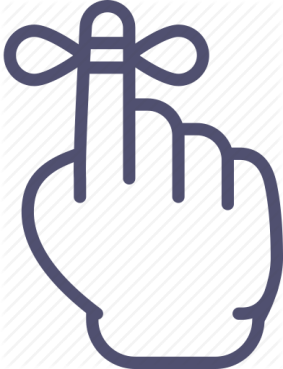 Paid employment and Social Security disability benefits don’t have to be mutually exclusive.
It’s possible to work (even full-time) and keep Medicaid and/or Medicare in almost every case.
It’s possible to work and come out ahead financially even if benefits are reduced or ceased.
It’s possible to get benefits back again if lost due to employment.
[Speaker Notes: Evangeline
Pictured is a blue finger with a blue ribbon tied around it, to help us remember!
Remember, paid employment and Social Security disability benefits don’t have to be mutually exclusive. Meaning, it is possible to have both.
Remember, it is possible to work (even fulltime) and keep Medicaid and/or Medicare in almost every case.
Remember, It is possible to work and come out ahead financially, even if benefits are reduced or ceased.
Finally, Remember, it is possible to get benefits back again if lost due to employment.]
Questions????
Please type in chat or Q&A and we will address your questions on screen.  If we don’t get to them, we will email you.
All questions will be covered in handouts.  It will be posted along with the PowerPoint, and other resources and materials covered in this webinar on website:  
Any other questions can be directed to Kellie Scott, OVR Program Administrator KellieD.Scott@ky.gov  
Or Donna Osburn, SSA/VR Coordinator  DonnaB.Osburn@ky.gov 
Or your designated KWIC (slides 17-19)
[Speaker Notes: Kellie]